Δυνατότητες χρηματοδότησης
Χρηματοδότηση για Start-ups
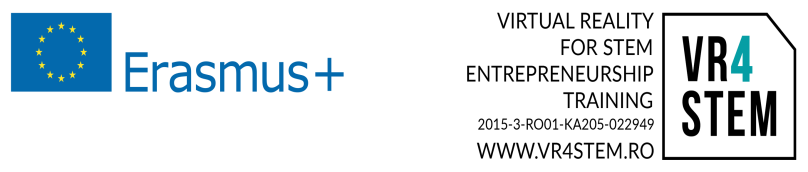 Οι ανάγκες χρηματοδότησης των νεοσύστατων επιχειρήσεων αντιμετωπίζονται στο επιχειρηματικό σχέδιο ή στην ανάπτυξη του επιχειρηματικού μοντέλου, στο οποίο είναι ήδη γνωστά:
Το μέγεθος της απαιτούμενης χρηματοδότησης
για ποιο σκοπό θα χρησιμοποιηθεί
ένα χρονοδιάγραμμα για το πότε χρειάζονται τα χρήματα
τον τρόπο με τον οποίο θα επιστραφούν τα χρήματα και θα εξασφαλίσουν οικονομικές αποδόσεις
2
η ανάγκη χρηματοδότησης μπορεί να προκύψει από πολλές επιχειρηματικές ανάγκες
Η καθεμιά έχει τα δικά της χαρακτηριστικά
πρέπει να εξετάζονται ξεχωριστά:
η εξασφάλιση μιας σταθερής βάσης εισροών κεφαλαίων,
κεφαλαιουχικές δαπάνες
χρηματοδότηση για παράδειγμα για δαπάνες προσωπικού, είδη γραφείου, υποδομές κ.λπ..
τρέχουσες δαπάνες, για παράδειγμα η χρηματοδότηση απαιτήσεων και αποθεμάτων
3